Il Dirigente Scolastico, i coordinatori dei progetti Erasmus+ Anna e Silvio, 
e i docenti dell’I.C. Cavour partecipano all’evento Erasmusday 2023 presso l’IIS «A. Prever» di Pinerolo
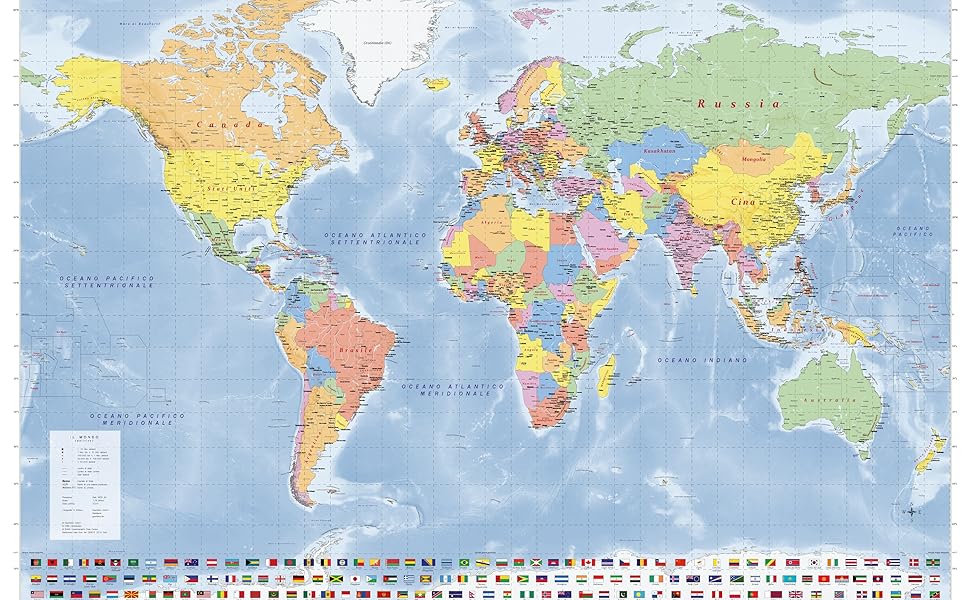 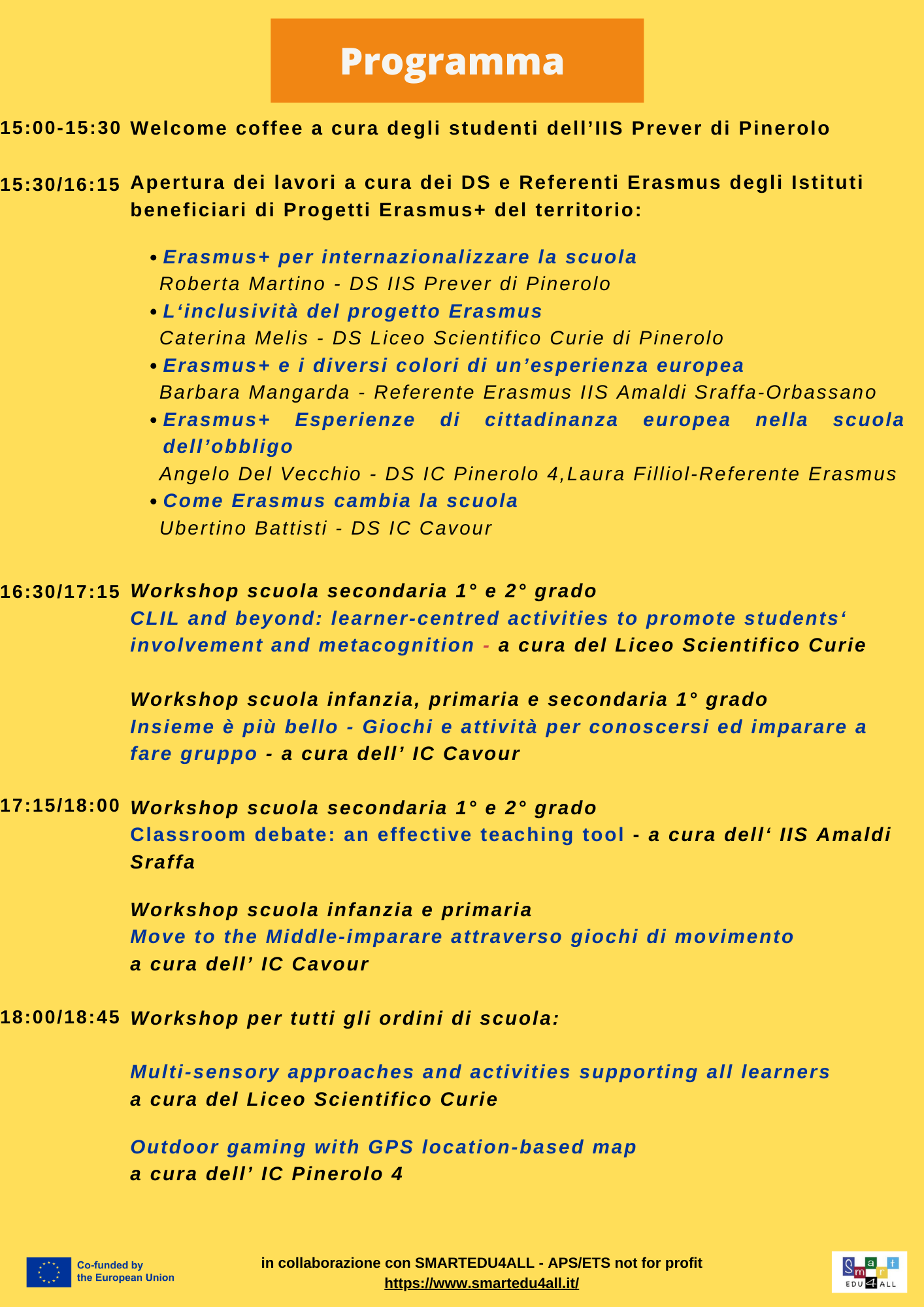 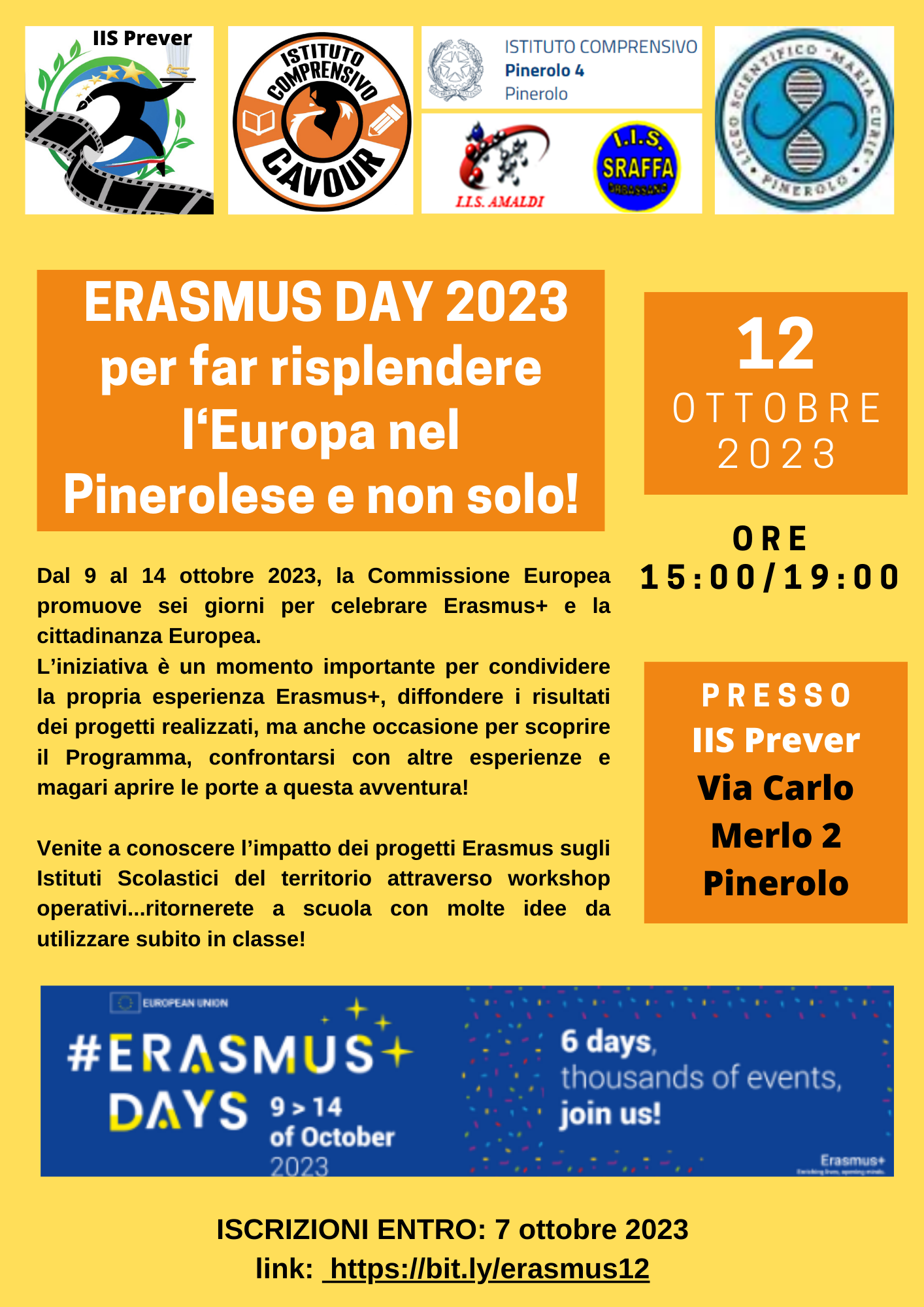 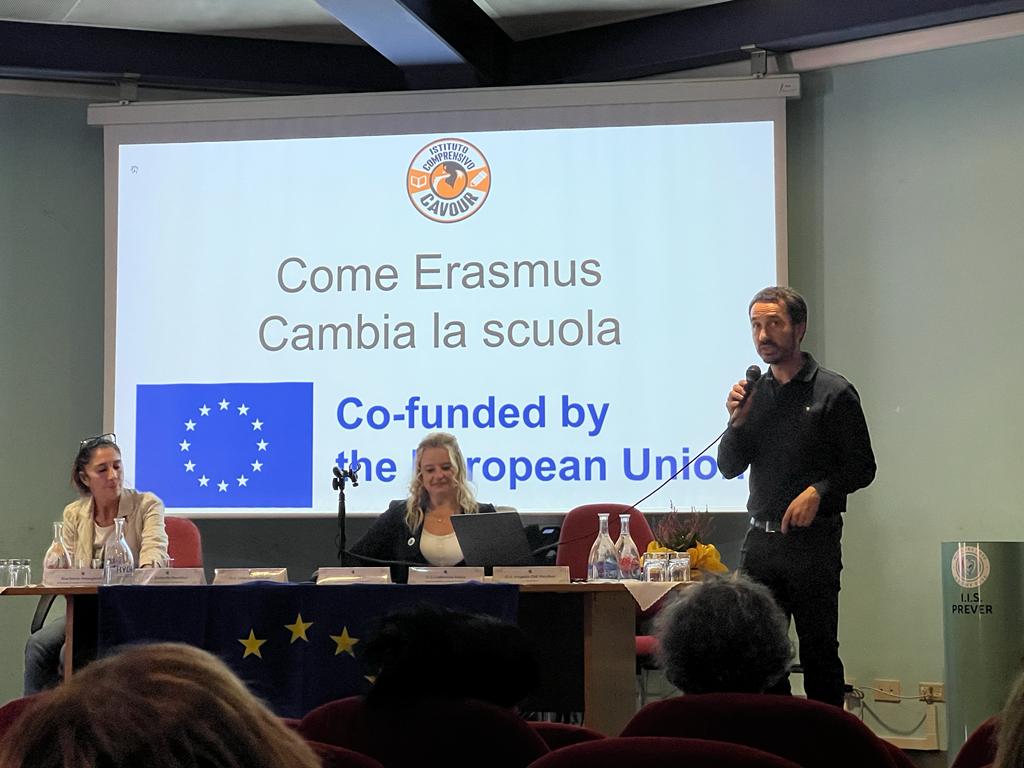 Grazie ai corsi Erasmus+ di outdoor si sono creati orti didattici in tutti i plessi
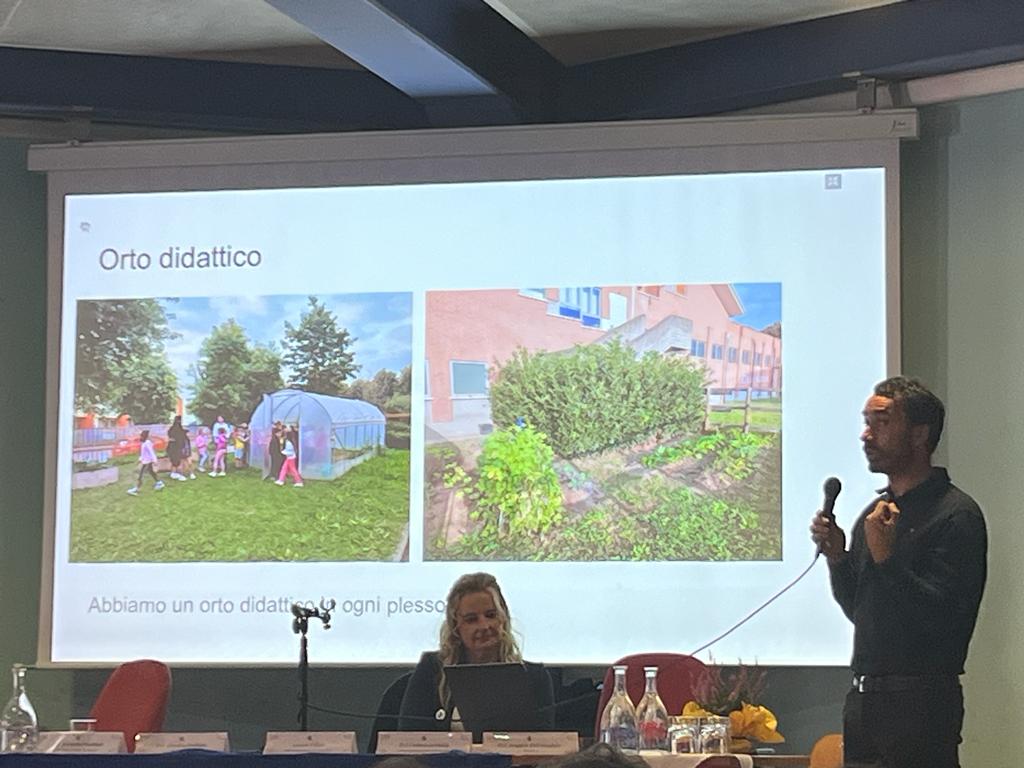 Grazie ai «job shadowing» nelle scuole estere si sta riorganizzando la didattica con attività di gruppo e…
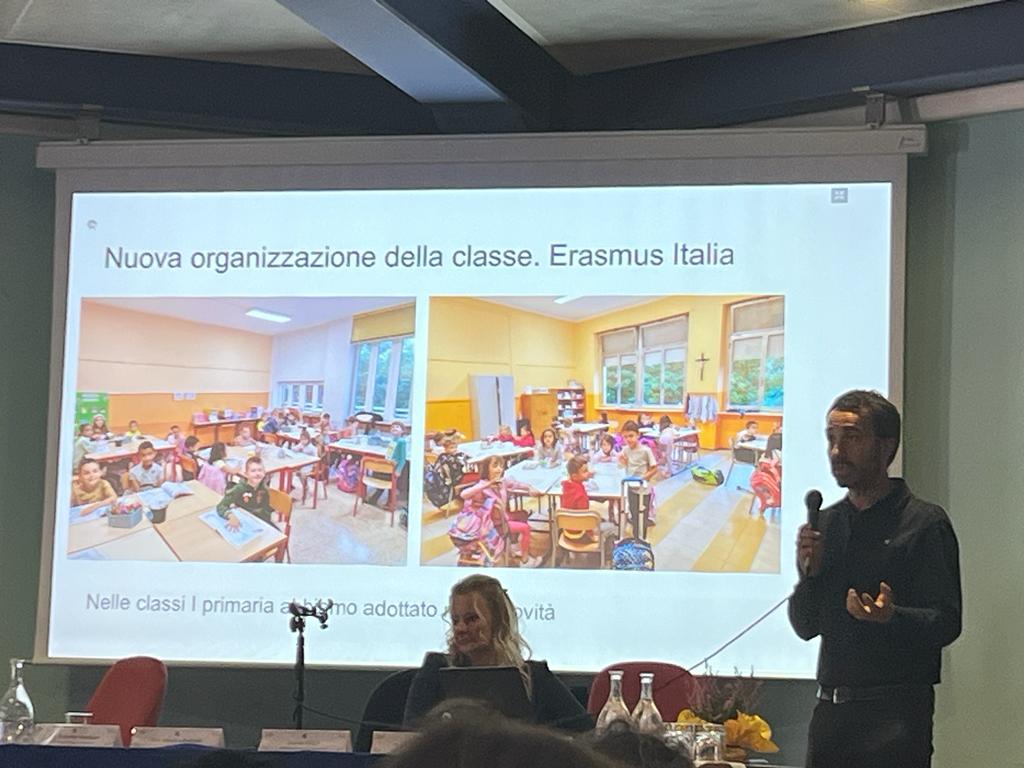 …creando ambienti di apprendimento innovativi
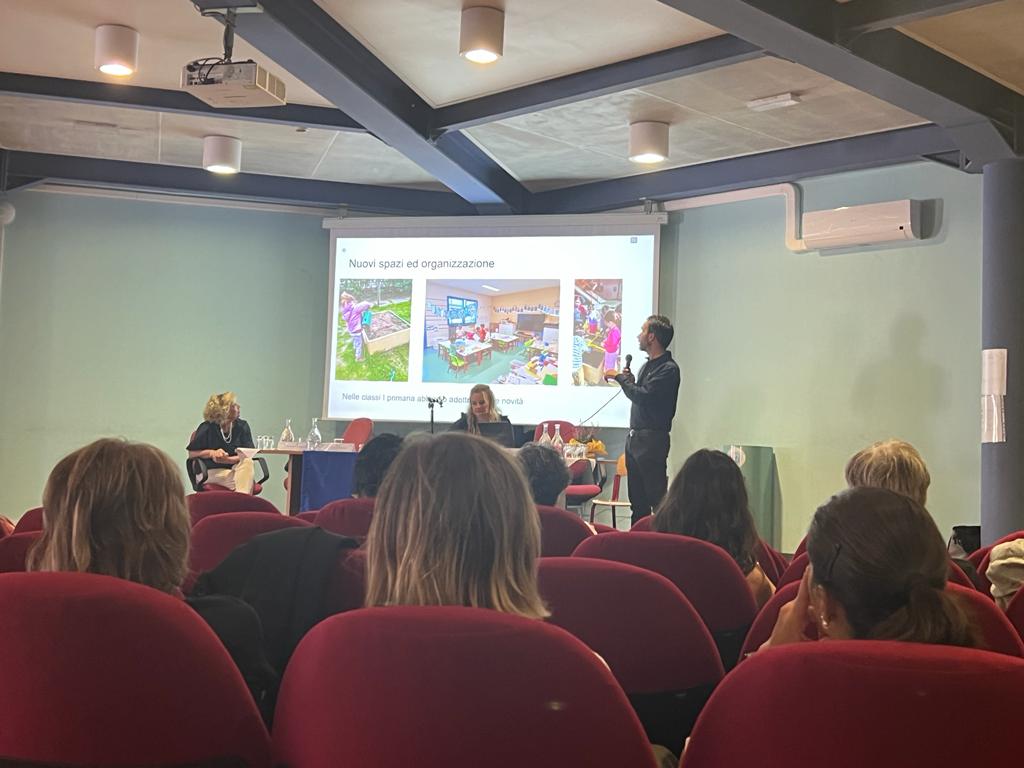 Le esperienze all’estero hanno portato nuove idee progettuali
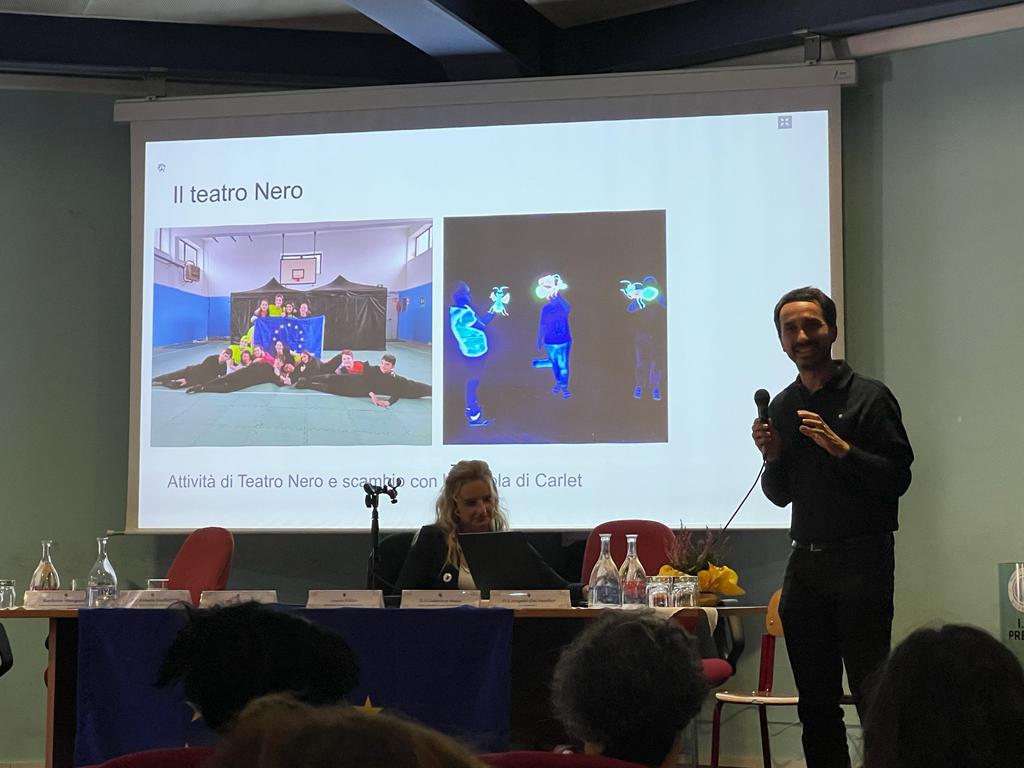 I Dirigenti Scolastici e i referenti Erasmus+ degli istituti che hanno partecipato all’evento
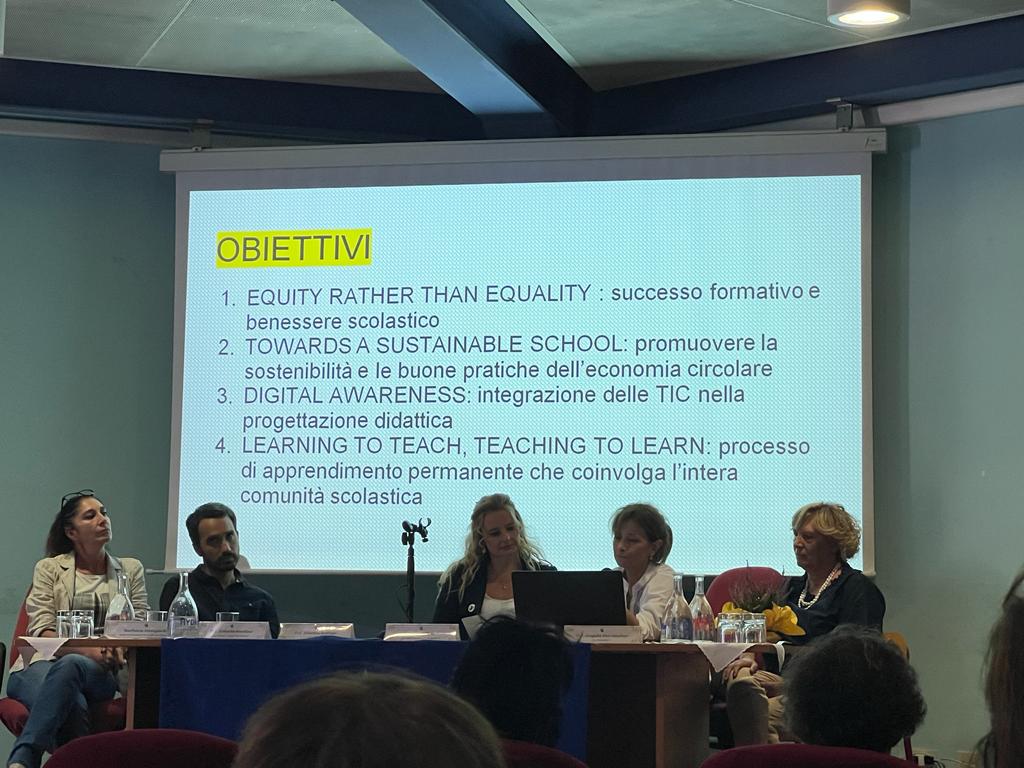 E dopo la conferenza, i docenti e i coordinatori Erasmus+ di tutte le scuole partecipanti condividono e sperimentano le attività apprese all’estero
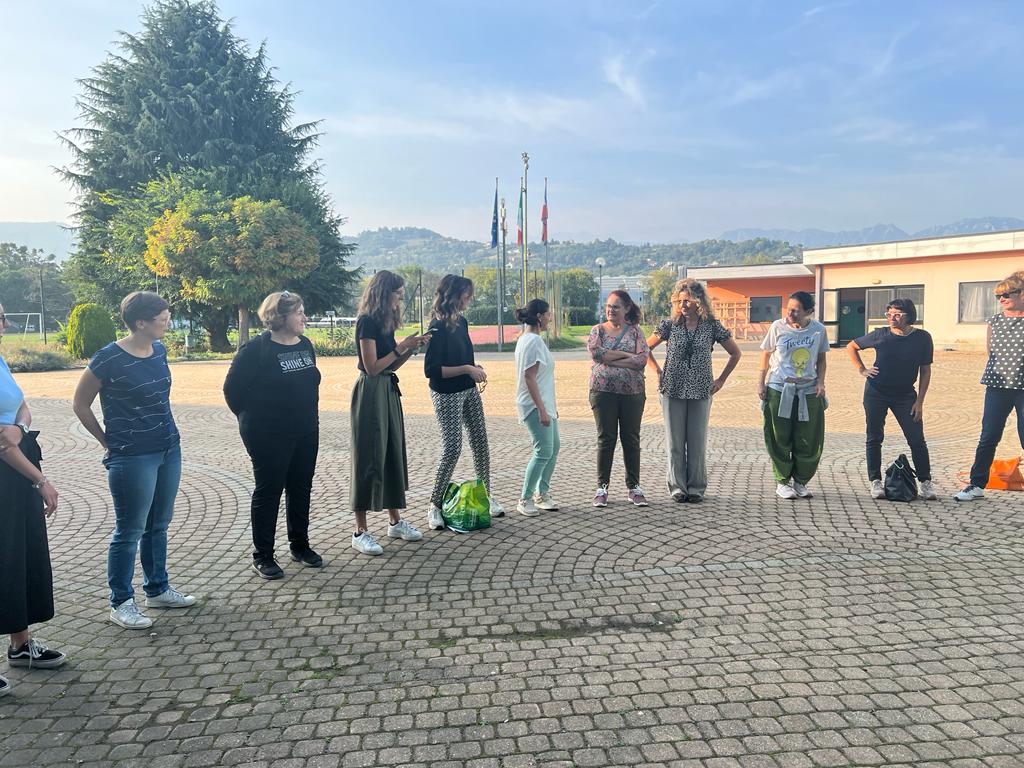 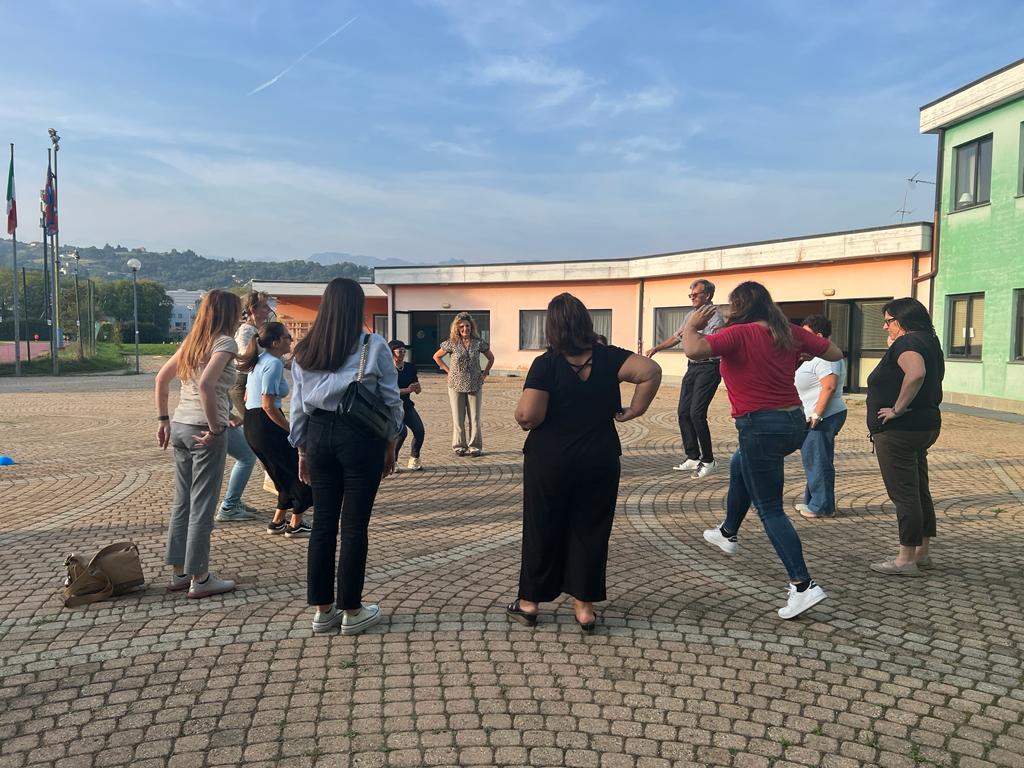 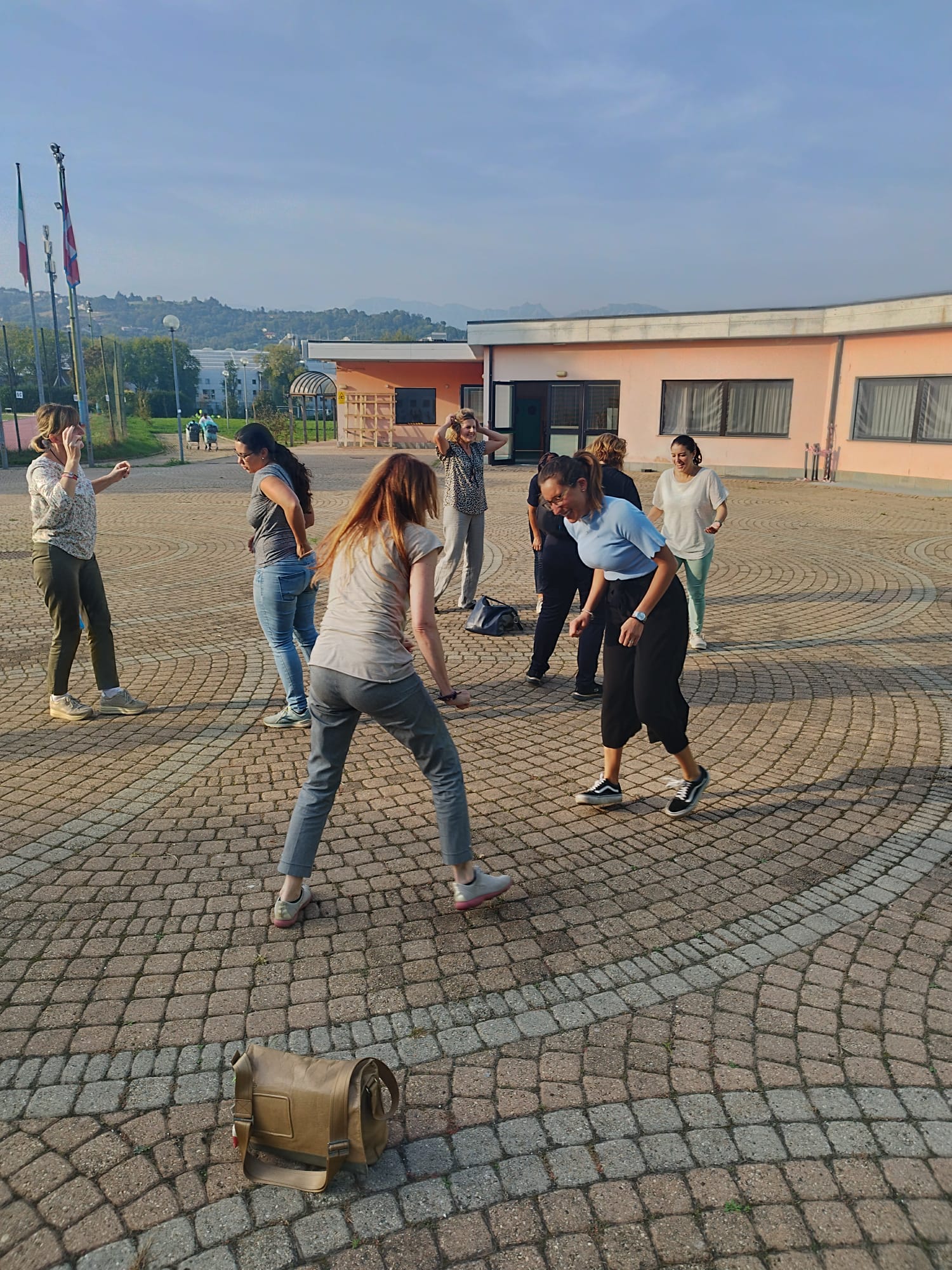 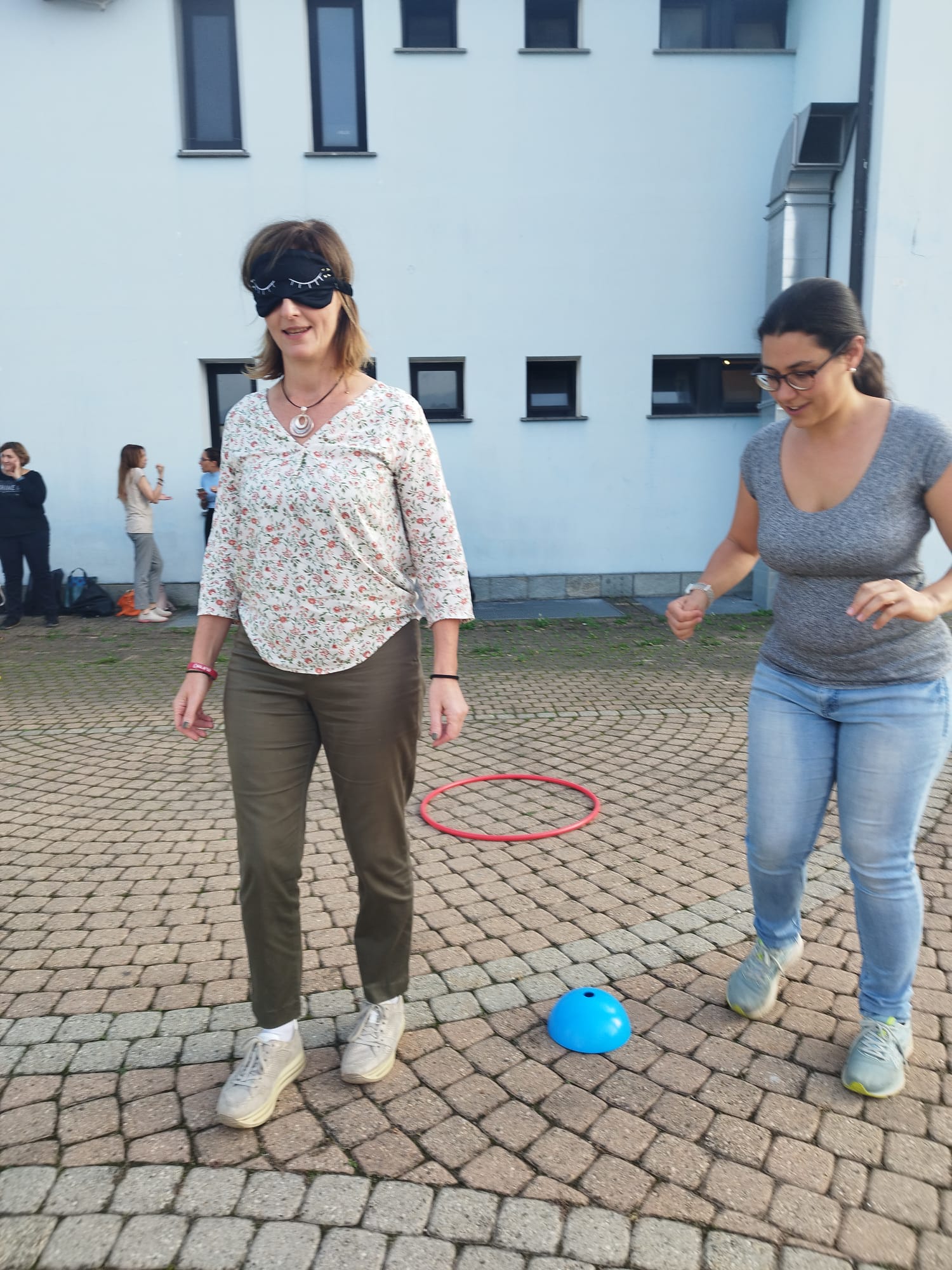 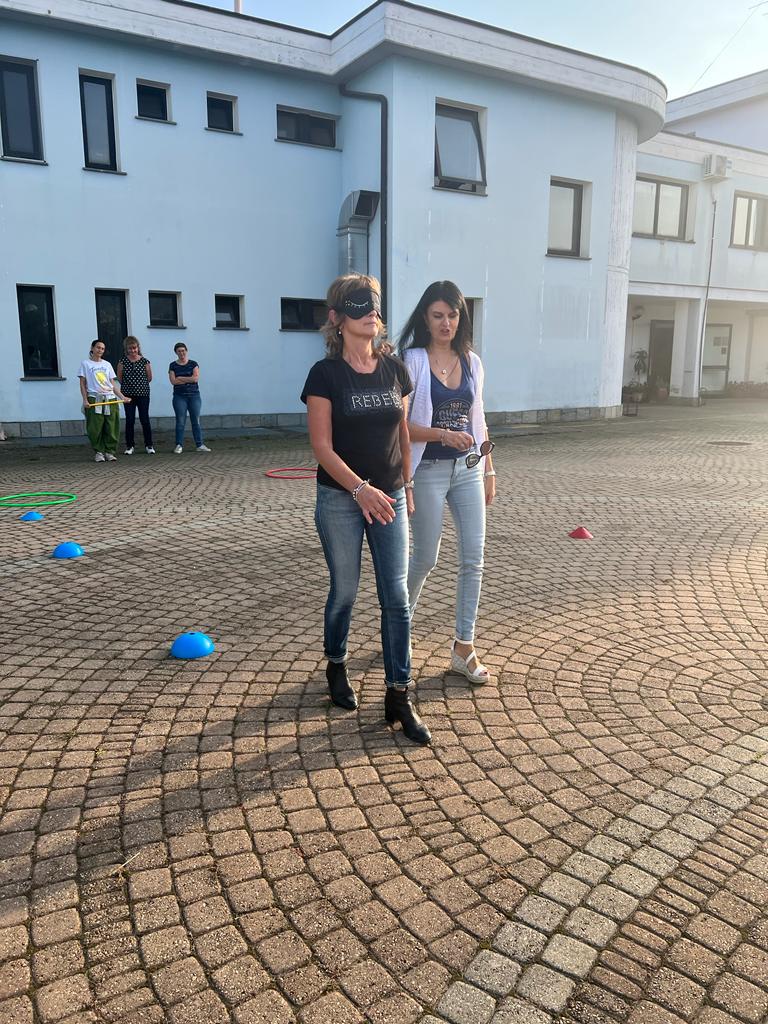 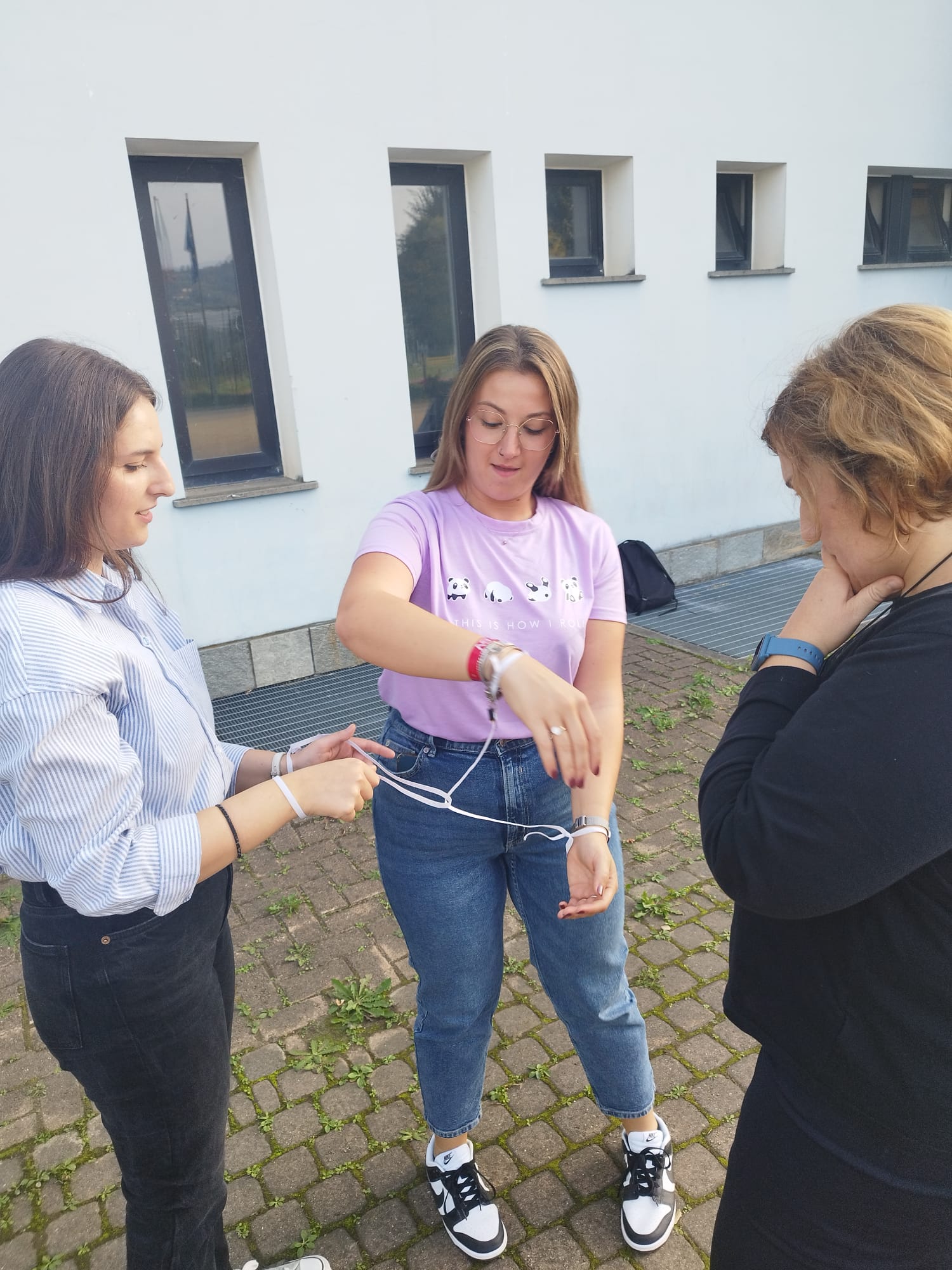 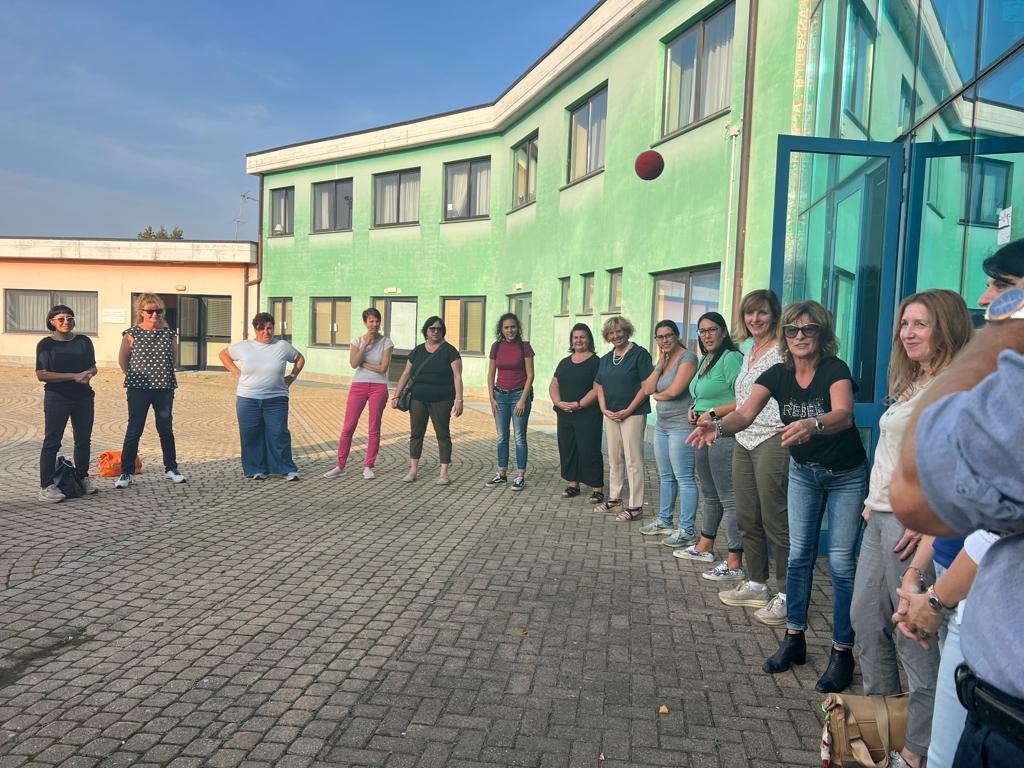 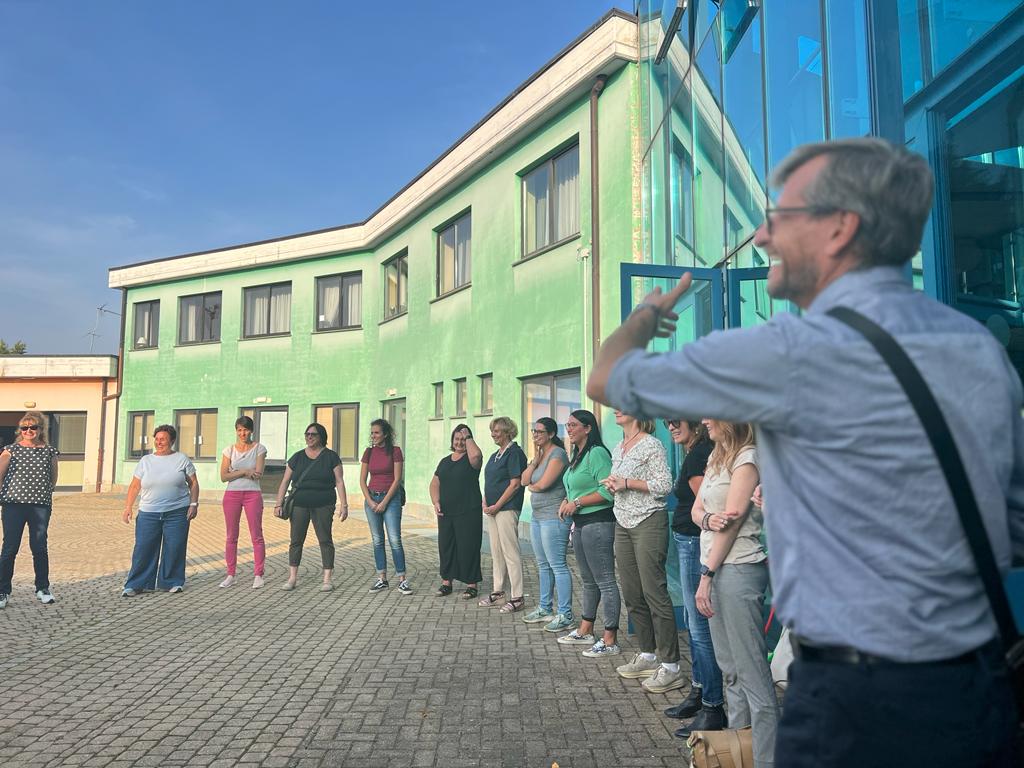 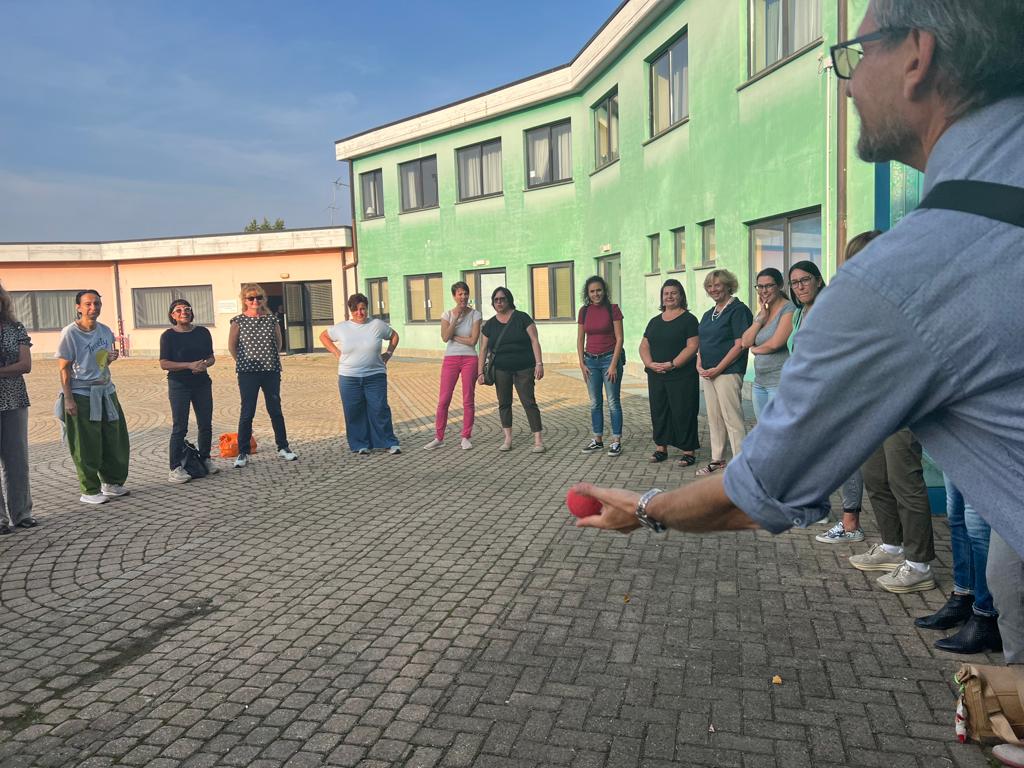 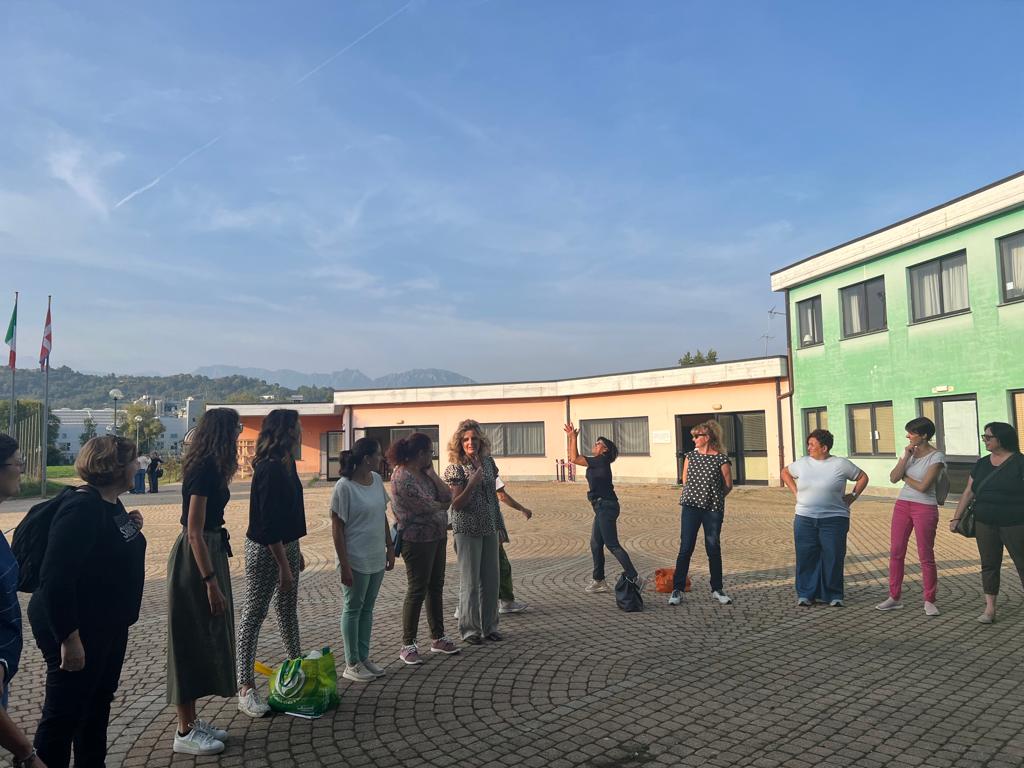